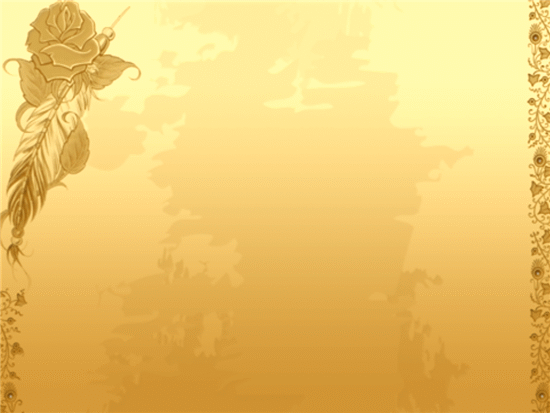 Подберите проверочные слова
Посм..трела -
За..скрился -
Забл..стел - 
Дер..венские- 
Л..жились -
П..лно -
Выгл..нуло -
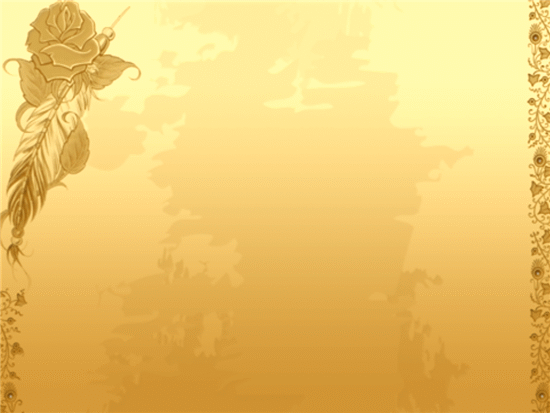 Назовите орфограмму и 
подберите проверочные слова
Замёр..шую , гря..ь, лё…кий
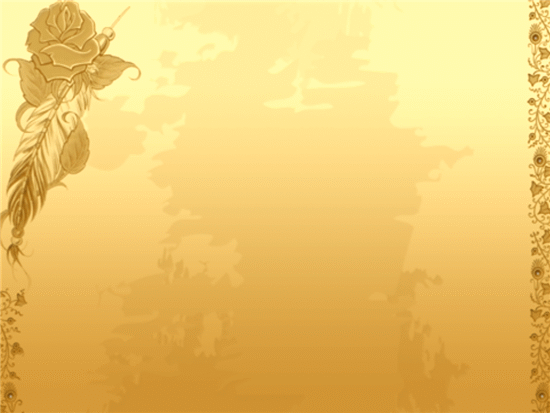 Определите, сложное или простое предложение. 
Составьте схемы, расставив знаки препинания.
Снежинки летали кружились и падали.
   Они ложились на деревенские крыши 
чёрствую грязь на дороге замёрзшие лужицы 
голые ветки деревьев.
   Таня вышла во двор и стала разглядывать снежинки. 
    У одной лучики были широкие а у другой они торчали, как острые стрелки.
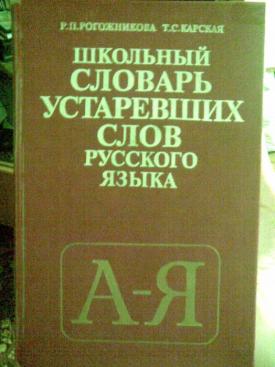 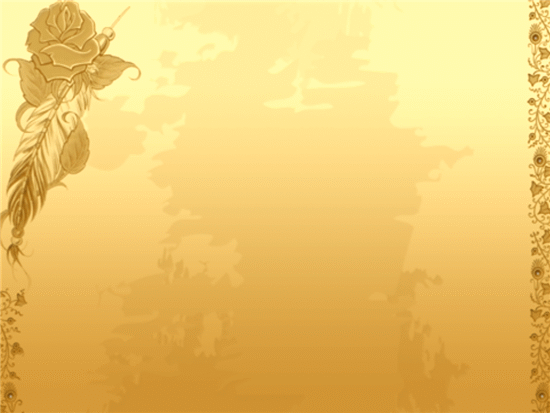 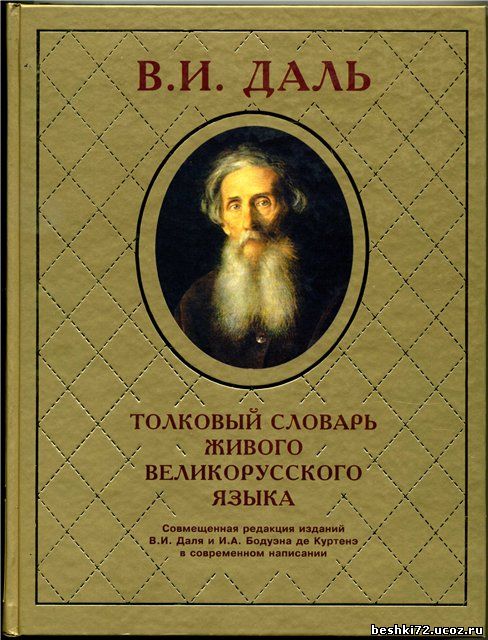 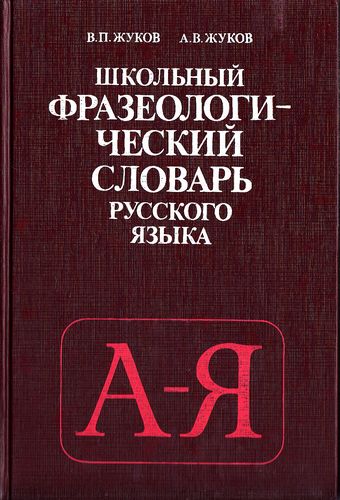 Словари
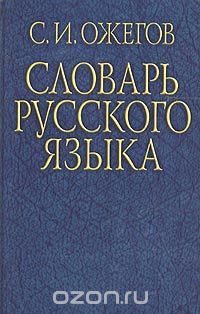 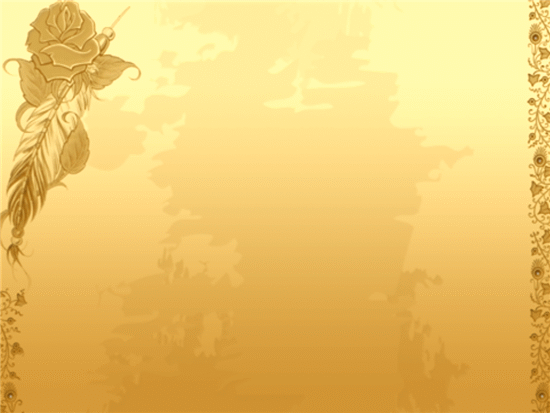 Словари, которые мы знаем
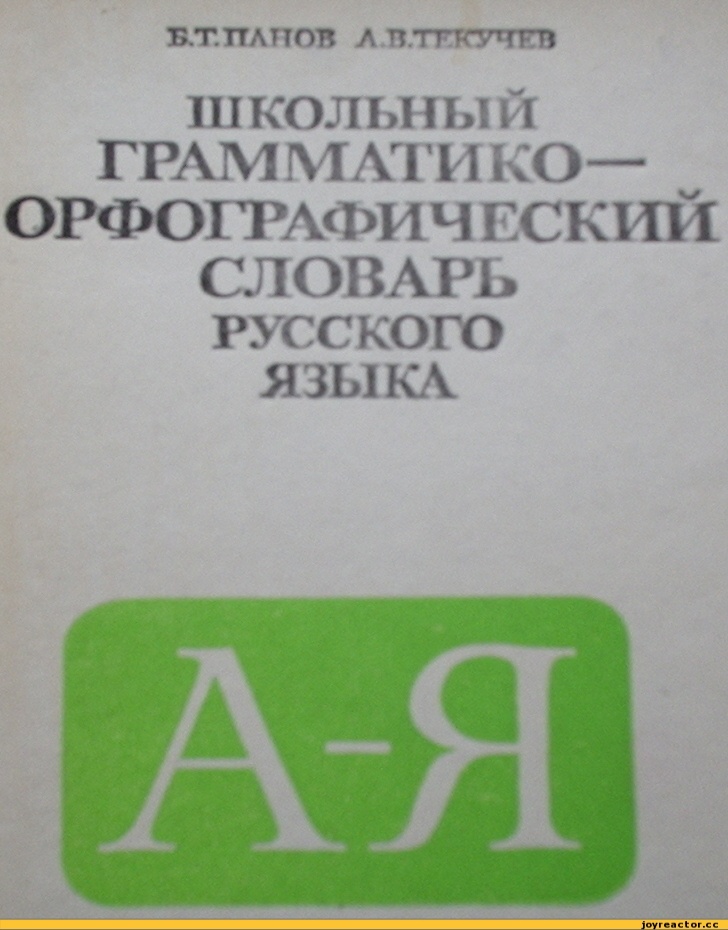 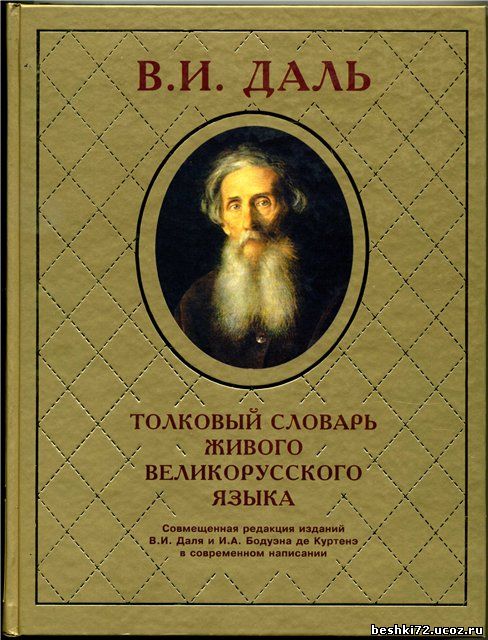 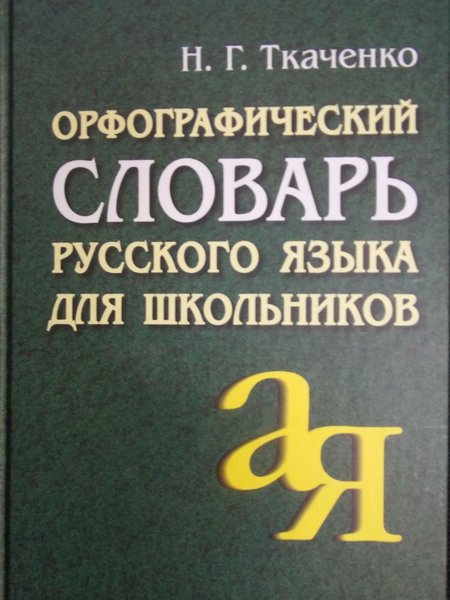 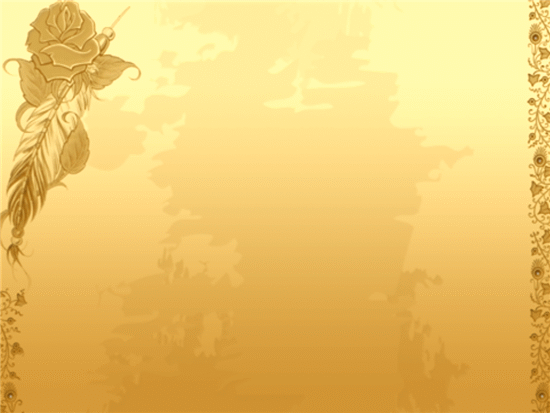 Фразеологизм – устойчивые сочетания слов,
 имеющие переносное значение.
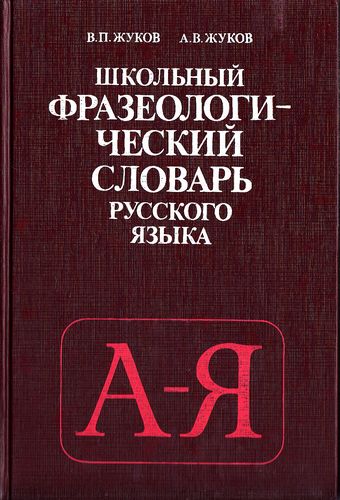 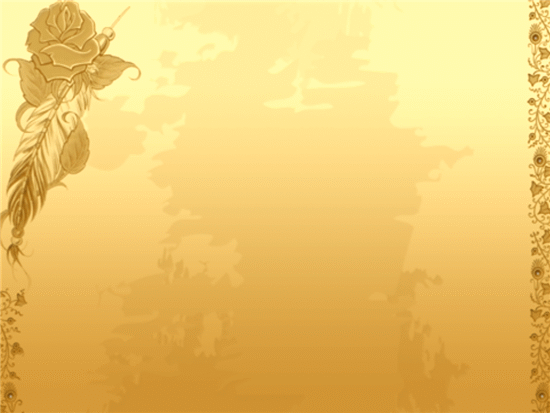 Найдём во фразеологических словарях
 значение устойчивых выражений:
За словом в карман не полезет
Хлопать глазами
Клевать носом
Бить баклуши
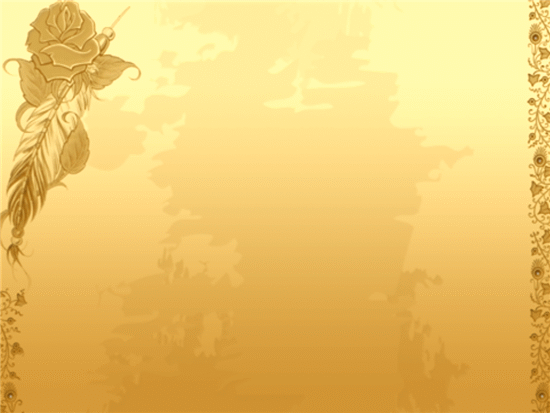 Этимология – наука о происхождении слов
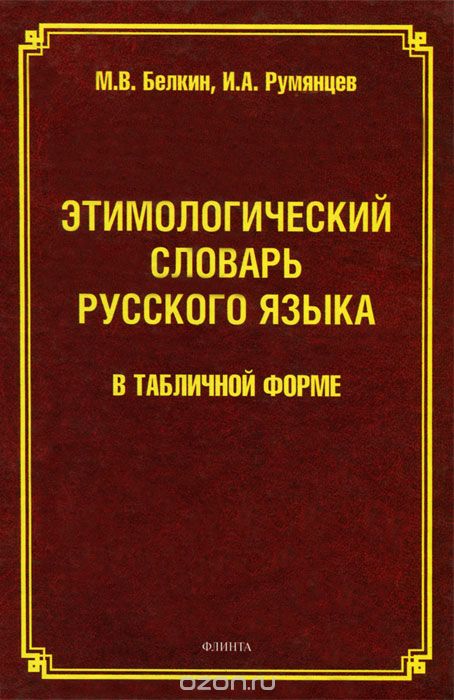 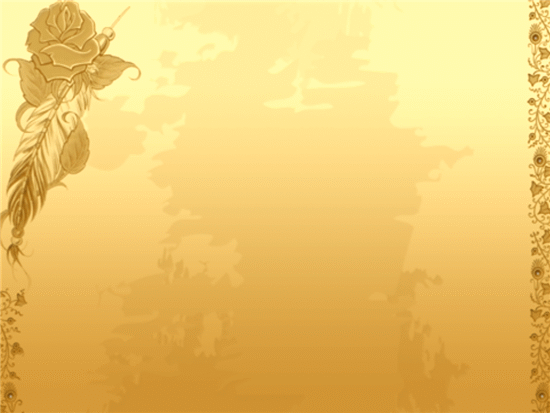 Какой словарь даёт следующие сведения:
Толкование значения слова 
Объяснение происхождения слова 
Значение устойчивых словосочетаний
Произношение слова
Правописание слова
Сведения  об историческом событии
Фразеологический словарь 
Орфоэпический  словарь 
Толковый  словарь 
Орфографический словарь 
Этимологический  словарь 
Энциклопедический  словарь